BÀI THƠ: “HẠT MUỐI”
Lung linh hạt trắng
Phơi trắng đồng trưa
Bàn tay của sóng
Đưa nước lên bờ
Bàn tay của mẹ
Chia đều từng ô
Bàn tay của gió
Quạt cho nắng khô
Bao nhiêu bàn tay
Làm nên hạt muối
Nhỏ xíu, lạ chưa
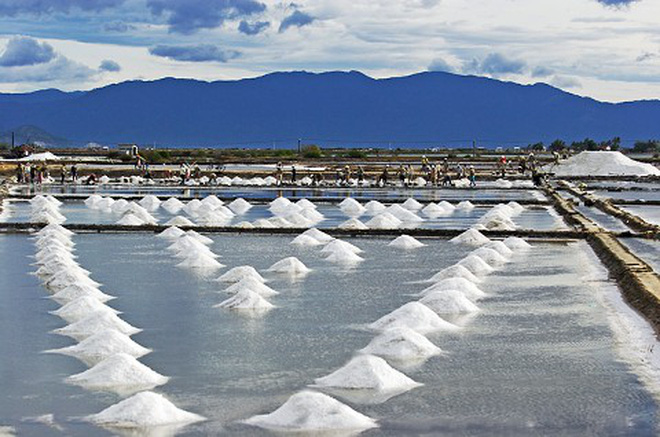 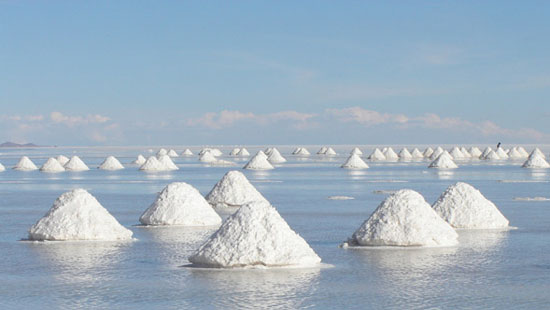 Lung linh hạt trắng
Phơi trắng đồng trưa
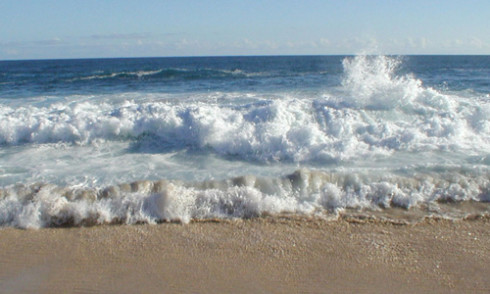 Bàn tay của sóng
Đưa nước lên bờ
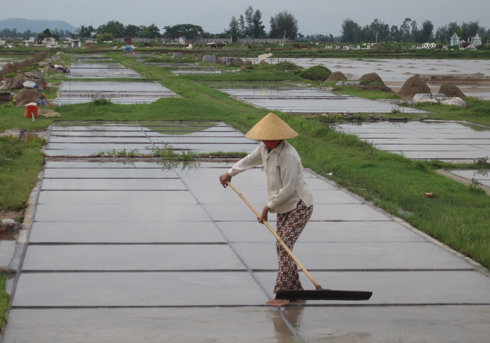 Bàn tay của mẹ
Chia đều từng ô
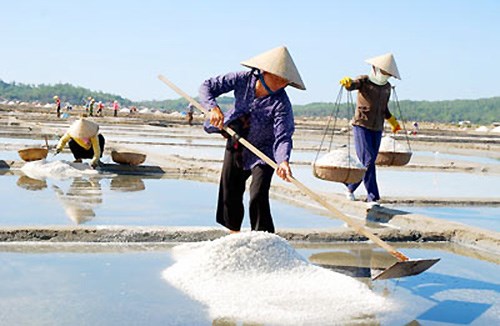 Bàn tay của gió
Quạt cho nắng khô
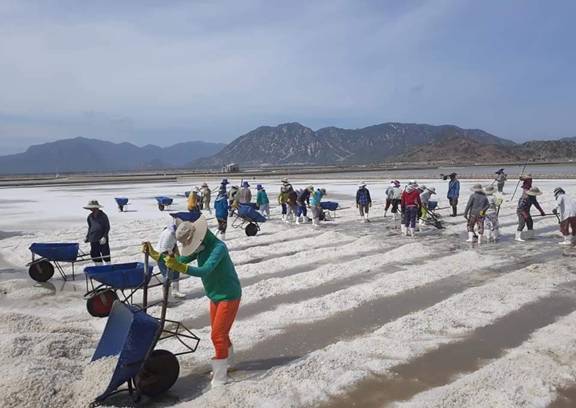 Bao nhiêu bàn tay
Làm nên hạt muối
Nhỏ xíu, lạ chưa